NMI3The Integrated Infrastructure Initiative for Neutron Scattering and Muon SpectroscopyFP7-CAPACITIES programCombination of CP and CSACurrent FP7 Grant Agreements No.: NMI3-I (No. 226 507)NMI3-II (No. 283 883)
1
Access
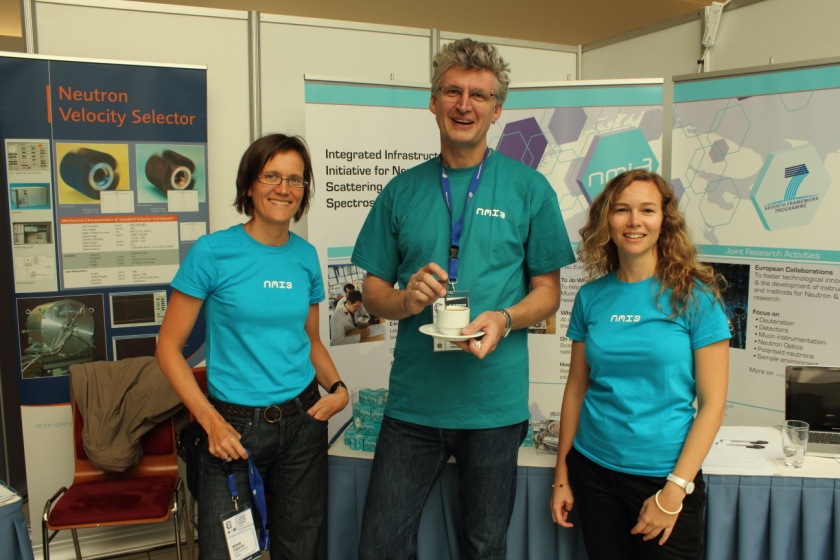 Programme
Facilities
JRAs
New JRAS
Continuing JRAs
Partners
Networking and dissemination
Education – Schools and E-learning
Dissemination – Website, Newsletter and PR network
Meetings / Reports
2
NMI3 – a bit of history
Under FP5 : Start as EU Round –Table (2000 – 2003) 

Under FP6 : Birth of Integrated Infrastructure Initiative for Neutron Scattering and Muon Spectroscopy (2004 – 2008)

Under FP7 :
NMI3-I  from Feb. 2009 to Jan. 2013 	(9.9 million €)
NMI3-II started Feb. 2012  lasts till Jan. 2016 
	 18 partner organisations from 12 countries, including 8 facilities
	Total budget NMI3-II: 13.35 million €
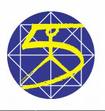 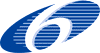 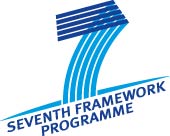 3
Access
6.7 million euros distributed over 10 institutions  (8 facilities)

Funding for new / young researchers based at institution in European member or associated state

Application via  resp. facility user office

Proposal evaluation based on scientific excellence (international panels)
Programme
4
Access programme – member facilities
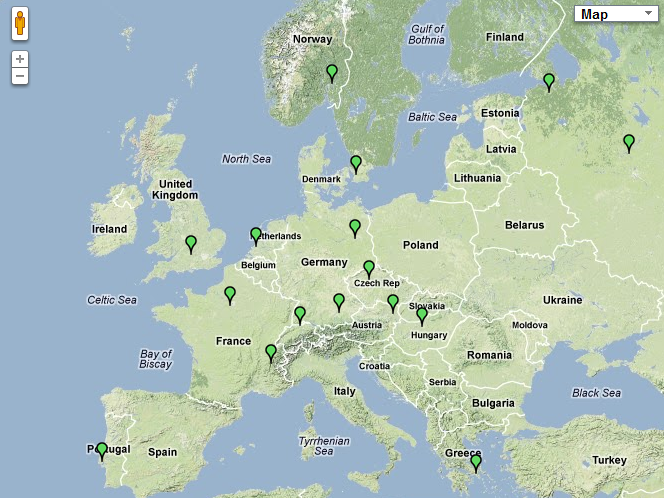 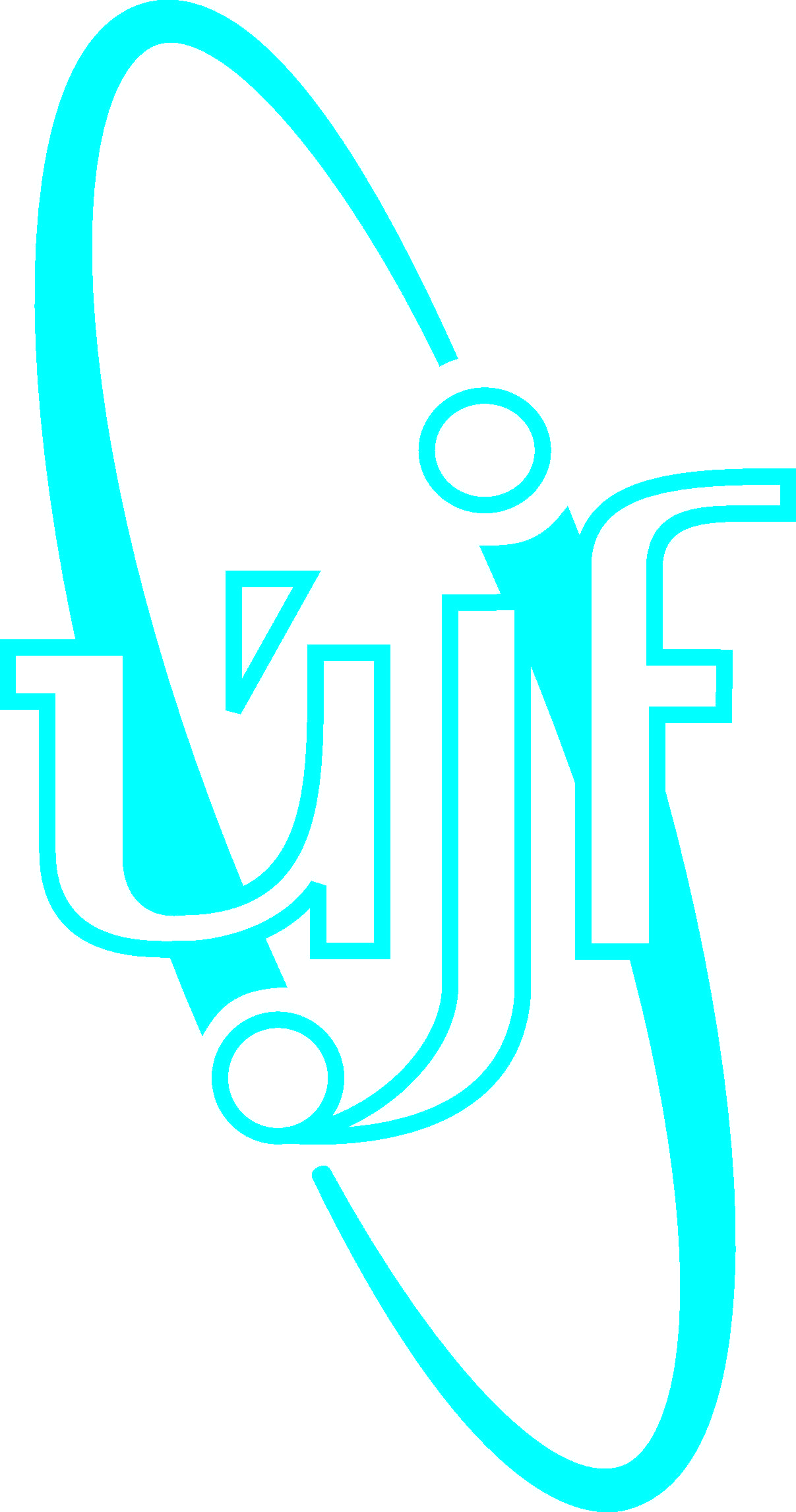 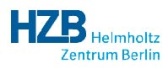 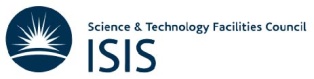 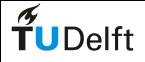 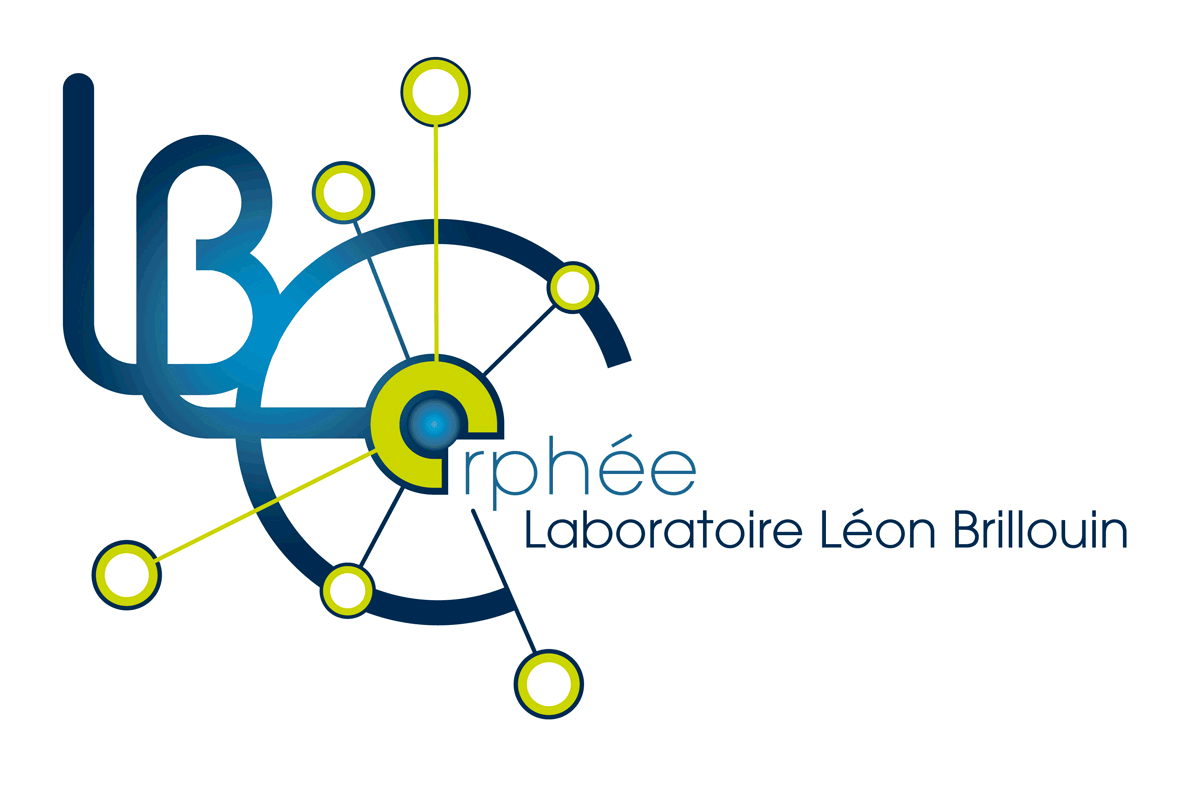 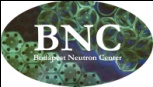 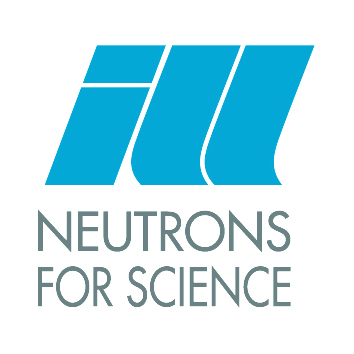 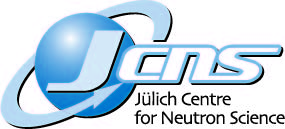 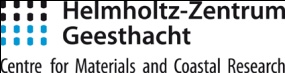 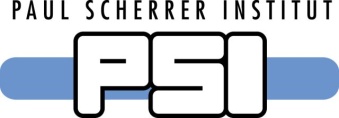 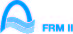 5
Access
Facilities
Neutrons:
FRM II, HZG, JCNS (Munich)
HZB (Berlin)
LLB (Paris)
ISIS (Rutherford)
PSI  (Villigen)
BRR (Budapest)
RID  (Delft)
NPI  (Prague) 

ILL (coordinating facility)
Muons:
ISIS
PSI
6
Joint Research Activities – 4.2 million €
New topics:
Imaging ( Nikolay Kardjilov, HZB)
Advanced Methods and Techniques (Phil Bentley, ESS)
Advanced tools for Soft and Biomaterials (Annie Brulet, LLB)
Continuing topics:
Detectors (Nigel Rhodes, ISIS)
Muons (Steve Cottrell, ISIS)

Partners:
ILL, CEA (both France),  STFC (UK), TUM, FZJ, HZB, HZG (all Germany), PSI (CH), MTA EK, Wigner RCP (both Hungary), TUD (Netherlands), NPI (Czech Rep.), CNR (Italy), UCPH, DTU (both Denmark), University Zaragoza (Spain), ESS (Sweden)
7
Networking and Dissemination
1.8 million euros for networking and dissemination

Education – Schools (450k euros)
Umbrella of 14 supported schools

JCNS school, Oxford neutron school, HZG summer school, PSI summer school, CETS, Baltic school (Latvia), Bombannes, Fan du LLB, JACA (Zaragoza), SISN school, ISIS muon school, Fullprof, Berlin school, HERCULES
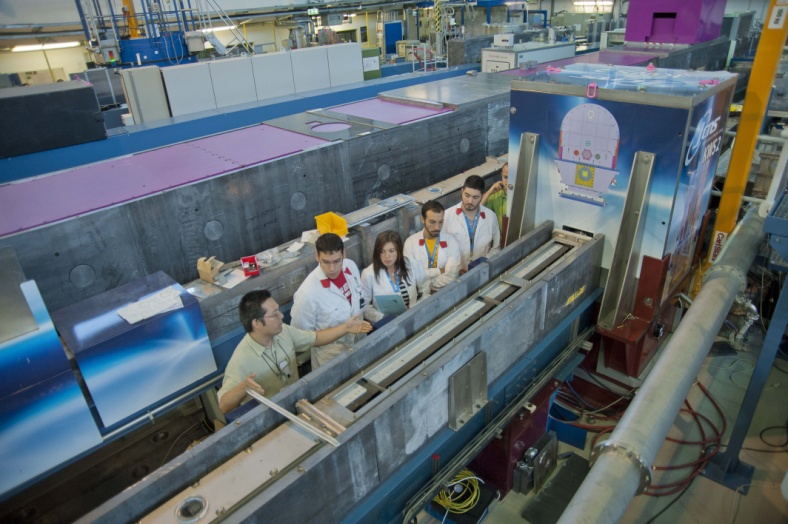 8
Networking and dissemination
Education - E-learning 

Virtual Neutrons for teaching project
Team at University of Copenhagen and Riso – L. Udby, K. Lefmann, P. Jensen, P. Willendrup
Team at FRM II/TUM – O. Kreischer, J. Neuhaus
Hosted by FRMII/TUM

Accessible from NMI3 website: www.nmi3.eu

Lessons, live simulations, exercises, quizzes & forums
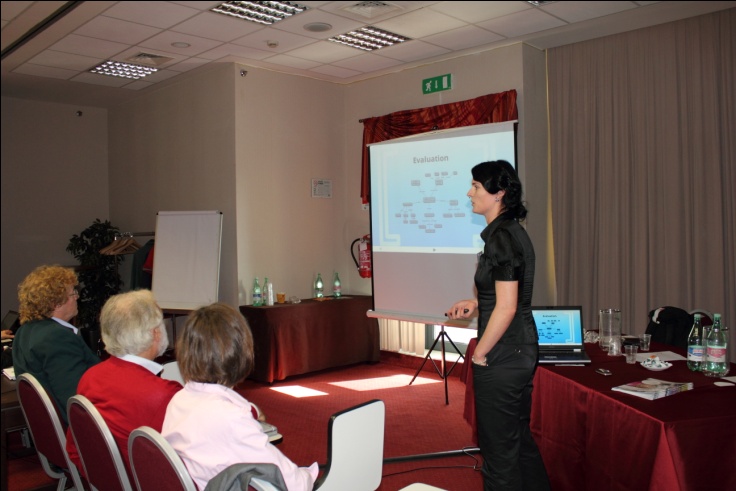 9
Networking and dissemination
Dissemination – New website
New website launched in November 2011: www.nmi3.eu – please register! 

Modern, easy to navigate, functionalities: Calendar, maps of neutron and muon sources, timeline of NMI3, neutron and muon history

Instrument finder being developed to replace old Pathfinder – will be simpler

Developed by O. Kreischer and J. Savin at FRM II
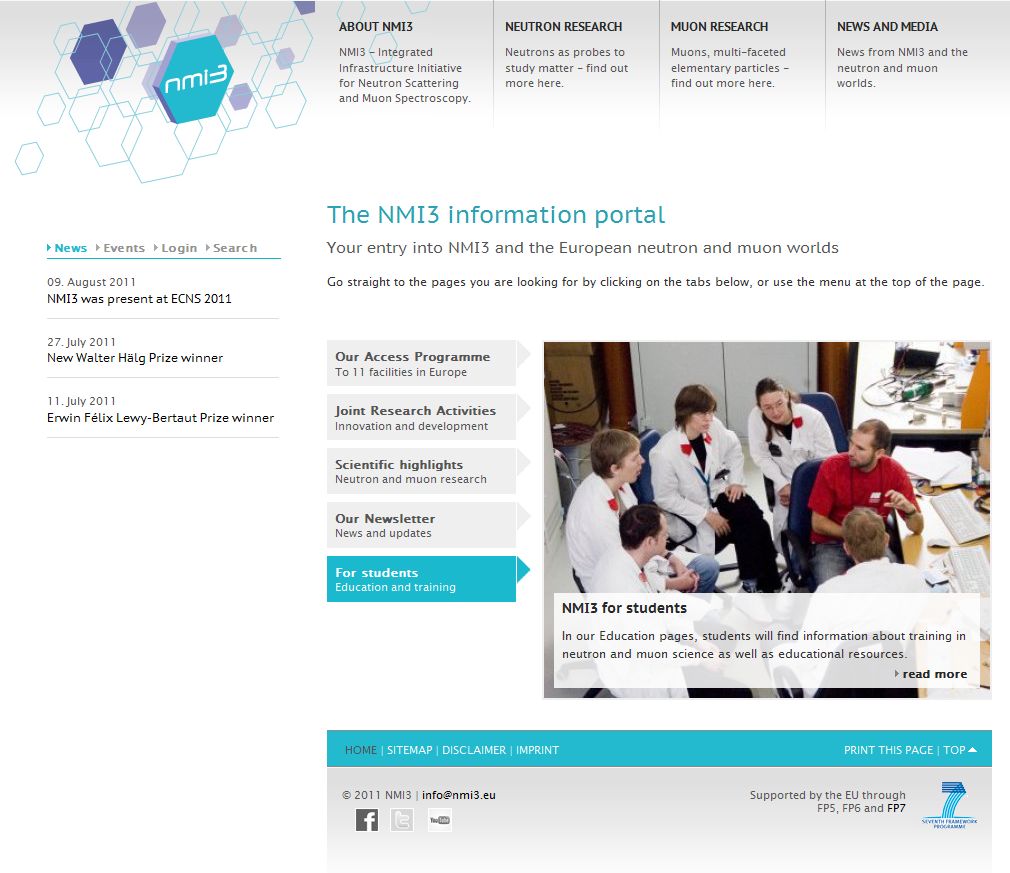 10
Networking and dissemination
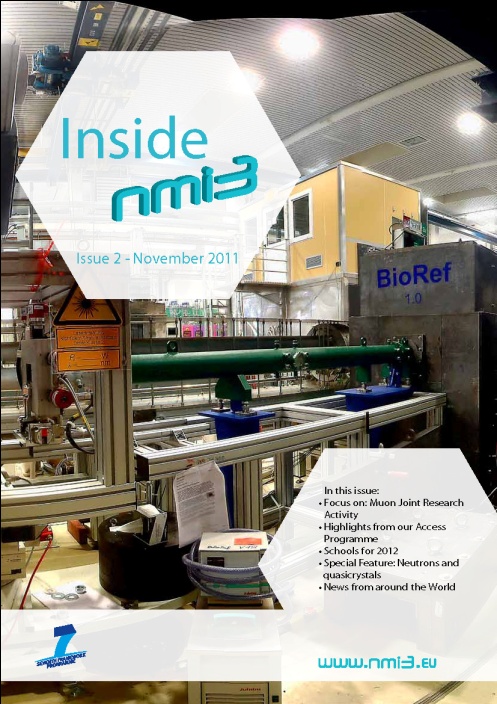 Dissemination - Newsletter

Newsletter published twice a year
need to register to receive it by email

Printed and distributed at facilities, schools, conferences etc
Downloadable from the website

Updates on JRAs,Scientific highlights, News from facilities, New from around the world…
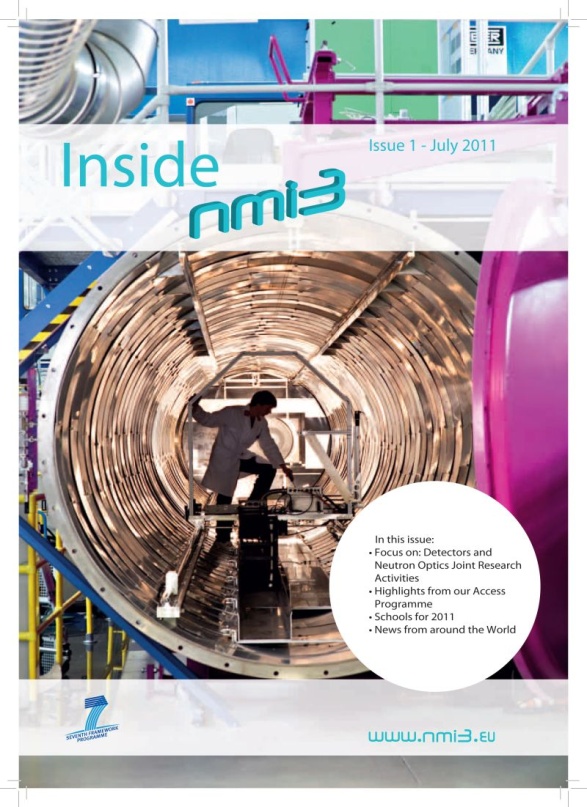 11
Networking and dissemination
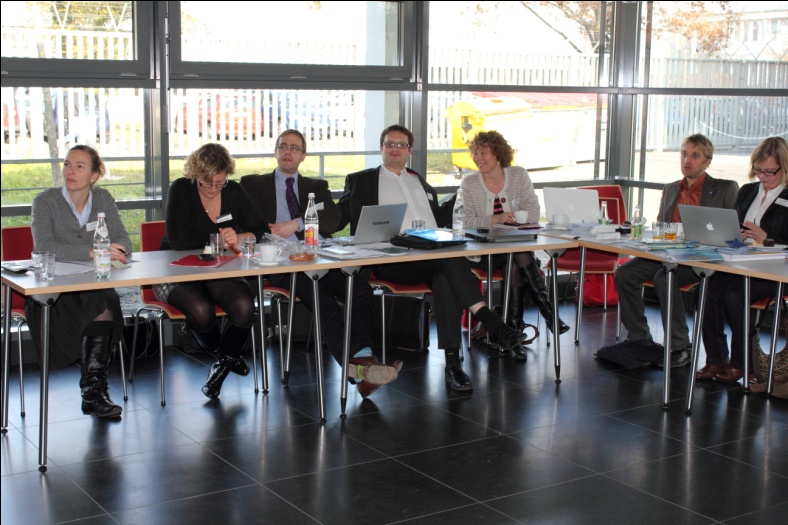 Dissemination – PR network

´European Neutron and muon PR network´ set up by J. Savin (NMI3 Dissemination manager)

Regular meetings (twice a year)

Aim: Integration of PR activity of big and small facilities, increase visibility of neutron and muon research in European media
	
	 neutronsources.org
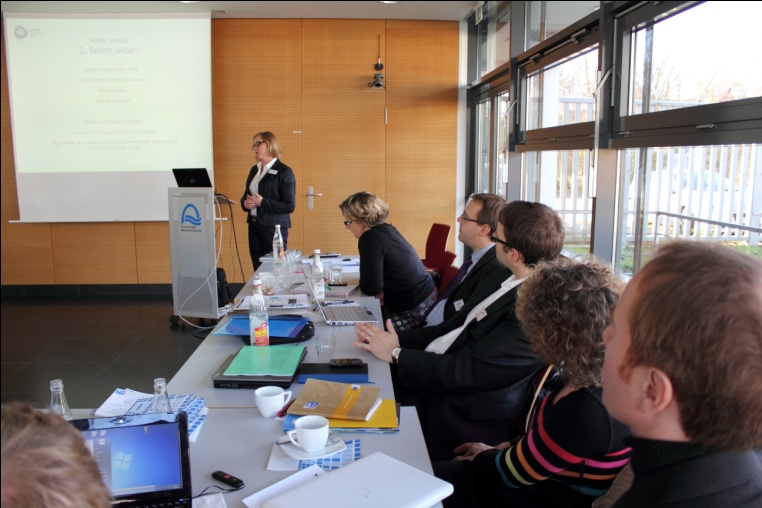 12
Meetings
General Assemblies
Roughly every 16 months
Everyone involved can attend

Business meetings
Every year
Only work package leaders attend and report

JRA meetings 
As needed during the project
21/05/2012
© 2004 NMI3
13
Reporting
Internal monitoring report
every 6 months
To be filled by WP leaders

Periodic Reports  EC
Technical and financial part
After month 18 and month 36 

Final report  EC
Technical and financial part
Use & dissemination of foreground
Societal implications
After month 48
21/05/2012
© 2004 NMI3
14